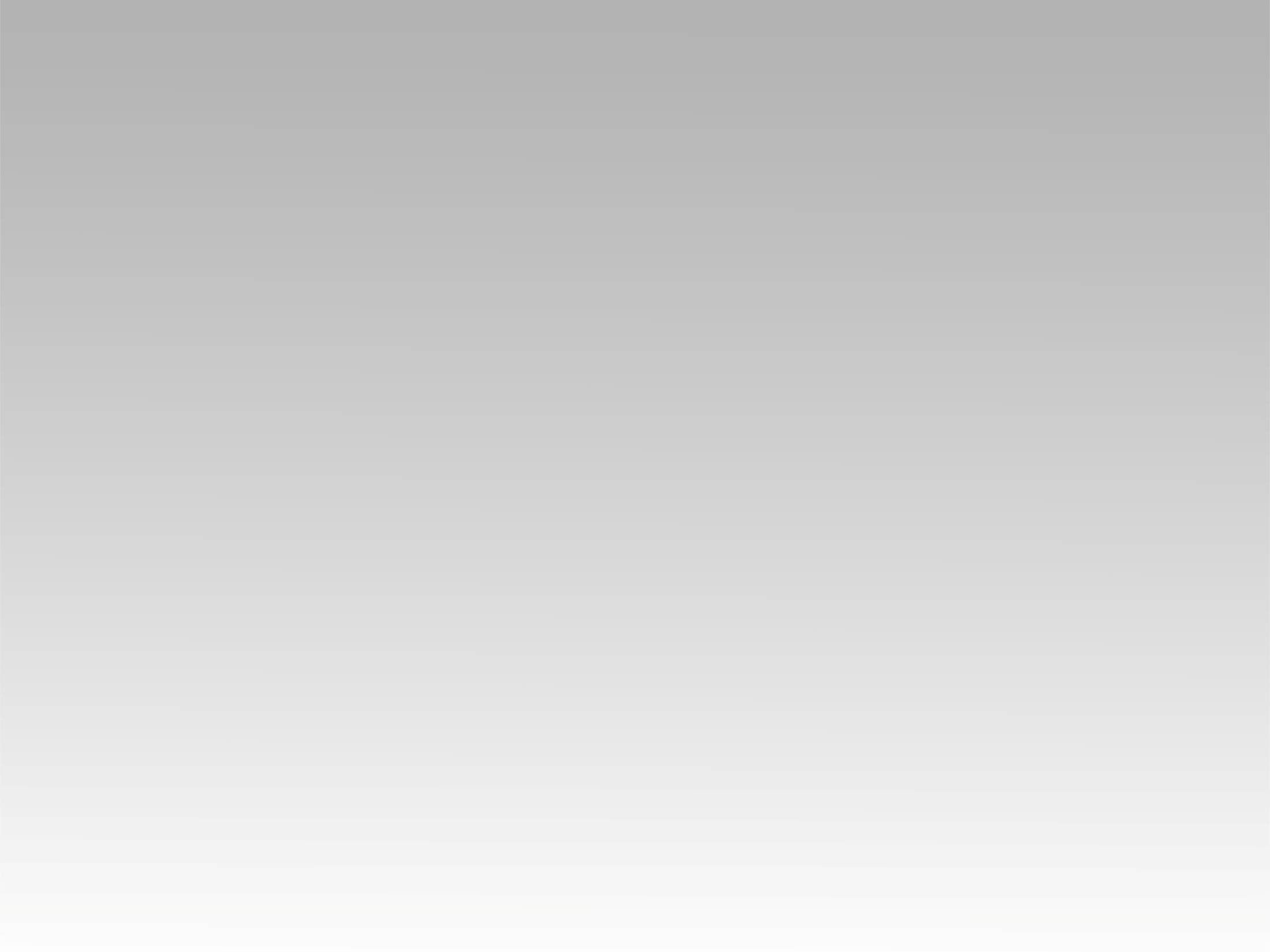 تـرنيــمة
أفرح باللي وهبني حياته
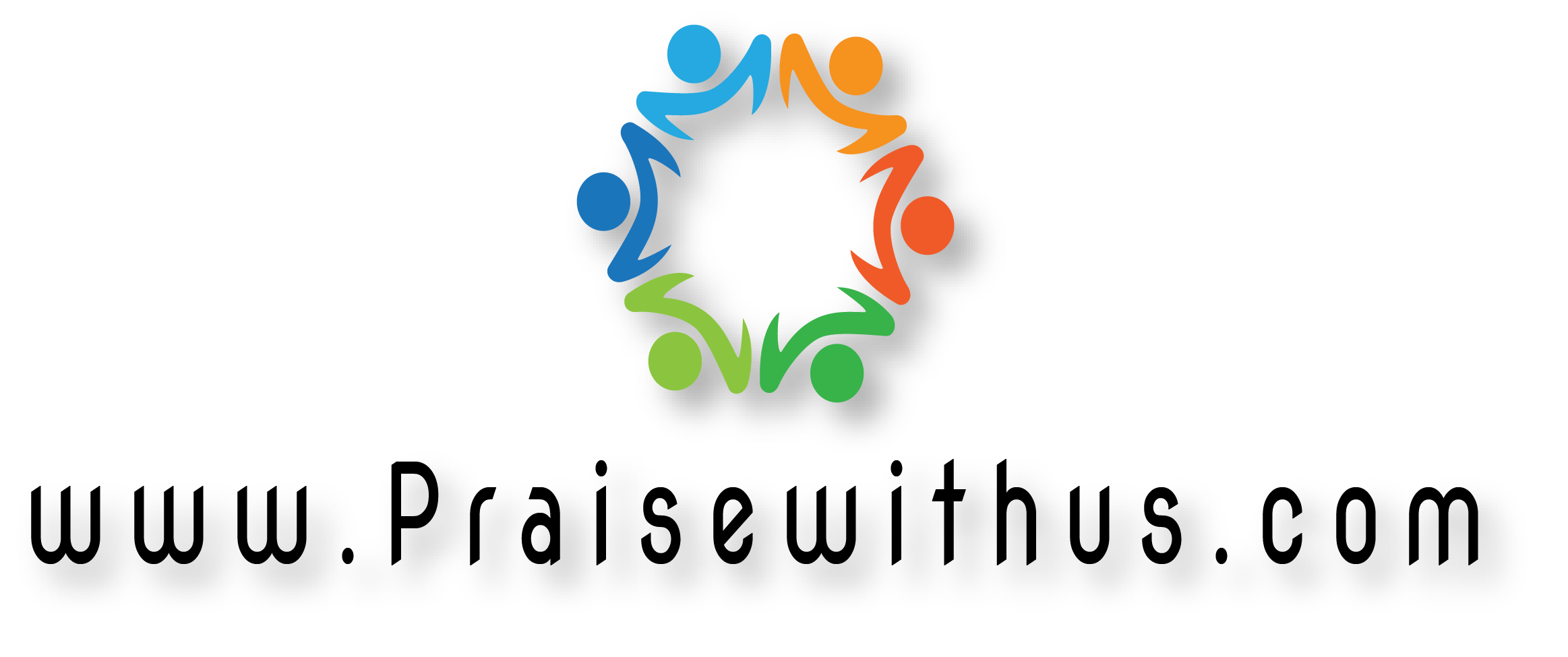 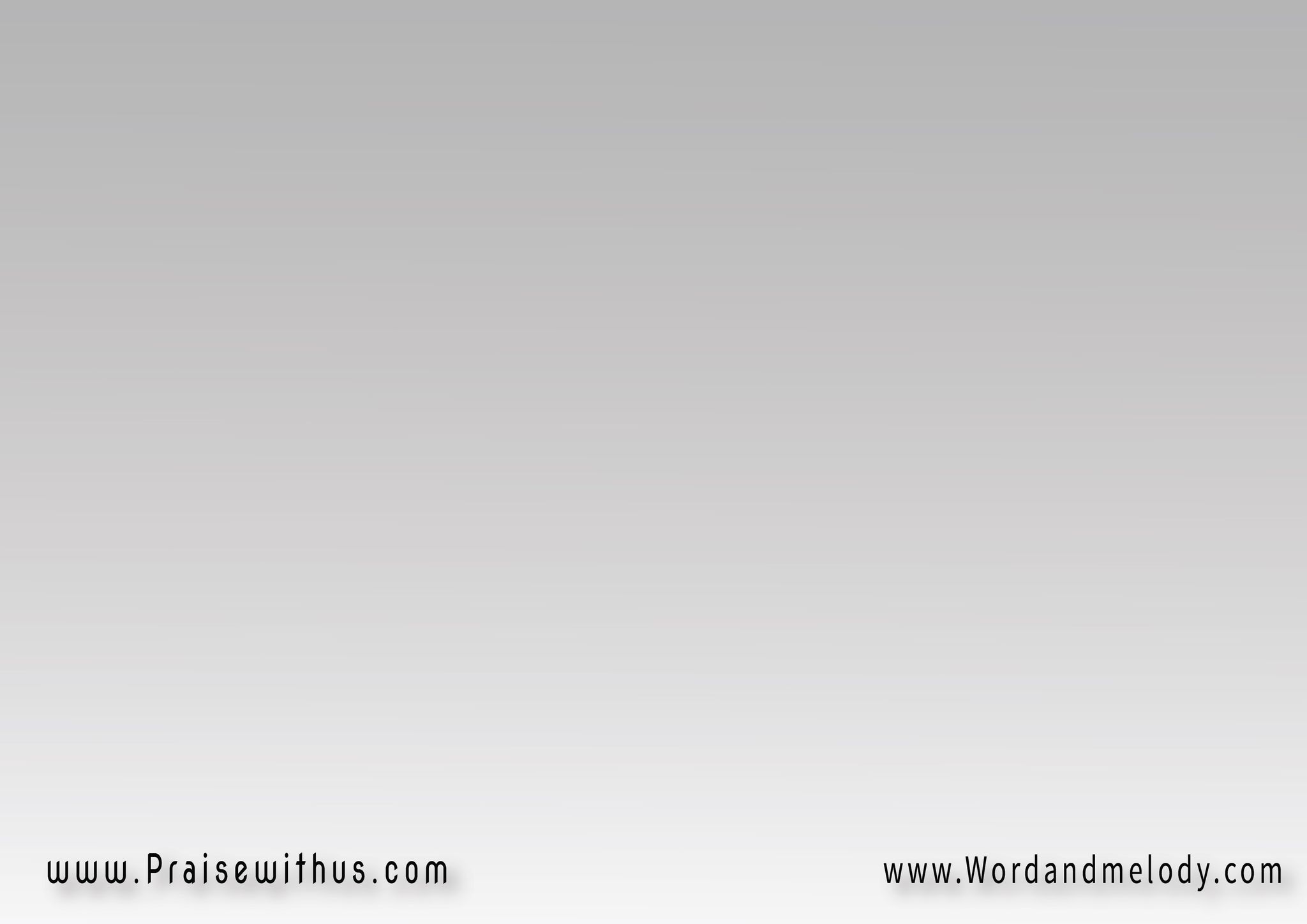 أفرح باللي وهبني حياته 
أفرح باللي صليبه فدانيواللي في دمه ستر عيوبي 
من قلبي أهتف كل زماني
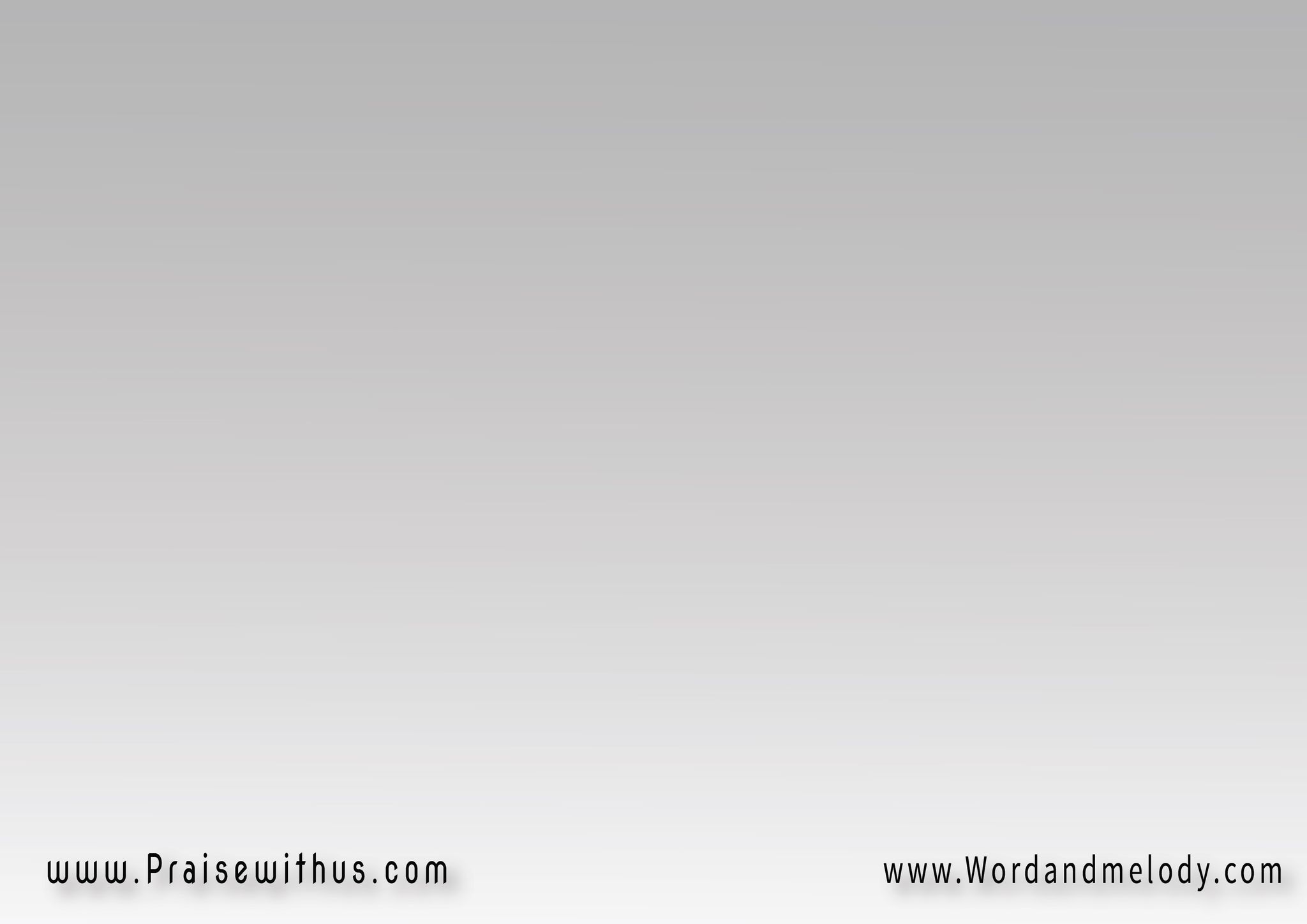 ده أنا اسمي منقوش على كفه
وفي حدقة عينه مكانياللي فداني بدم ثمين 
واعد أنه هيرعاني
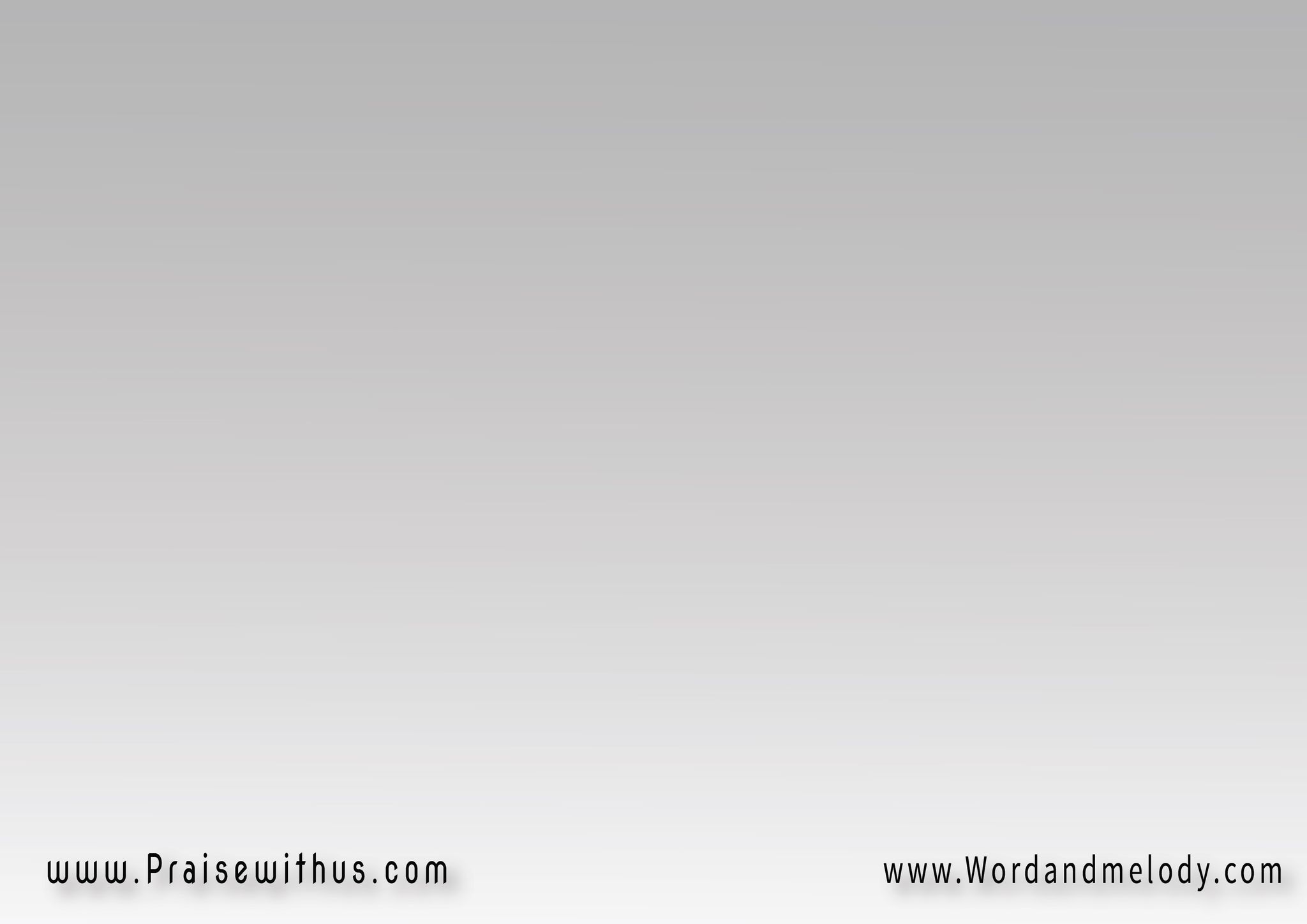 حتى ولو تكسرني خطية 
أو خوف على كل إللي ما ليأو أيام بتضيق بي ربي يسوعي ماسك بأيدي
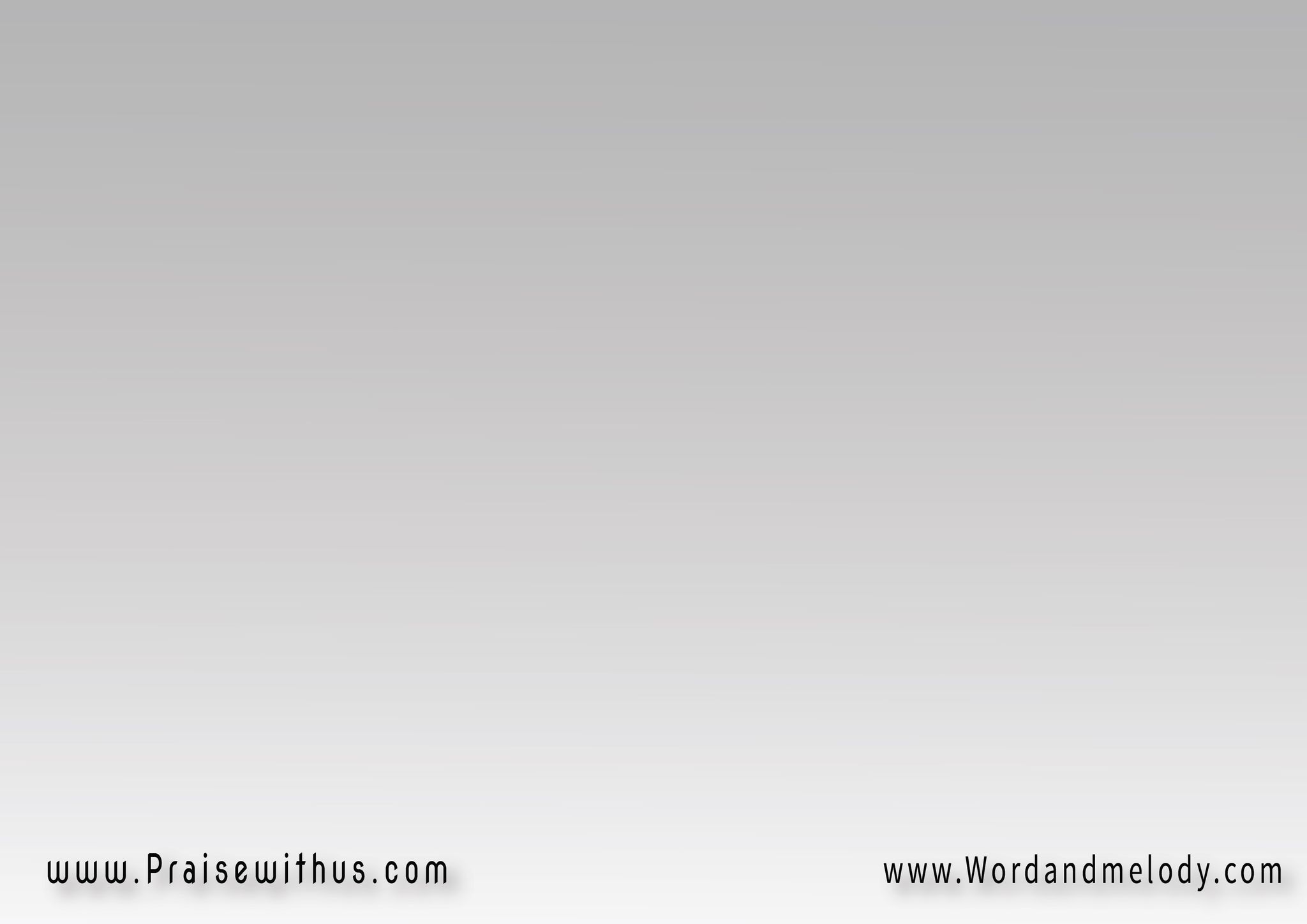 ربي أنا شايف شمسك جاية رغم ظلام الليل في عينيشمسك خير وشفا وحرية جودك ما له مثيل في الدنيا
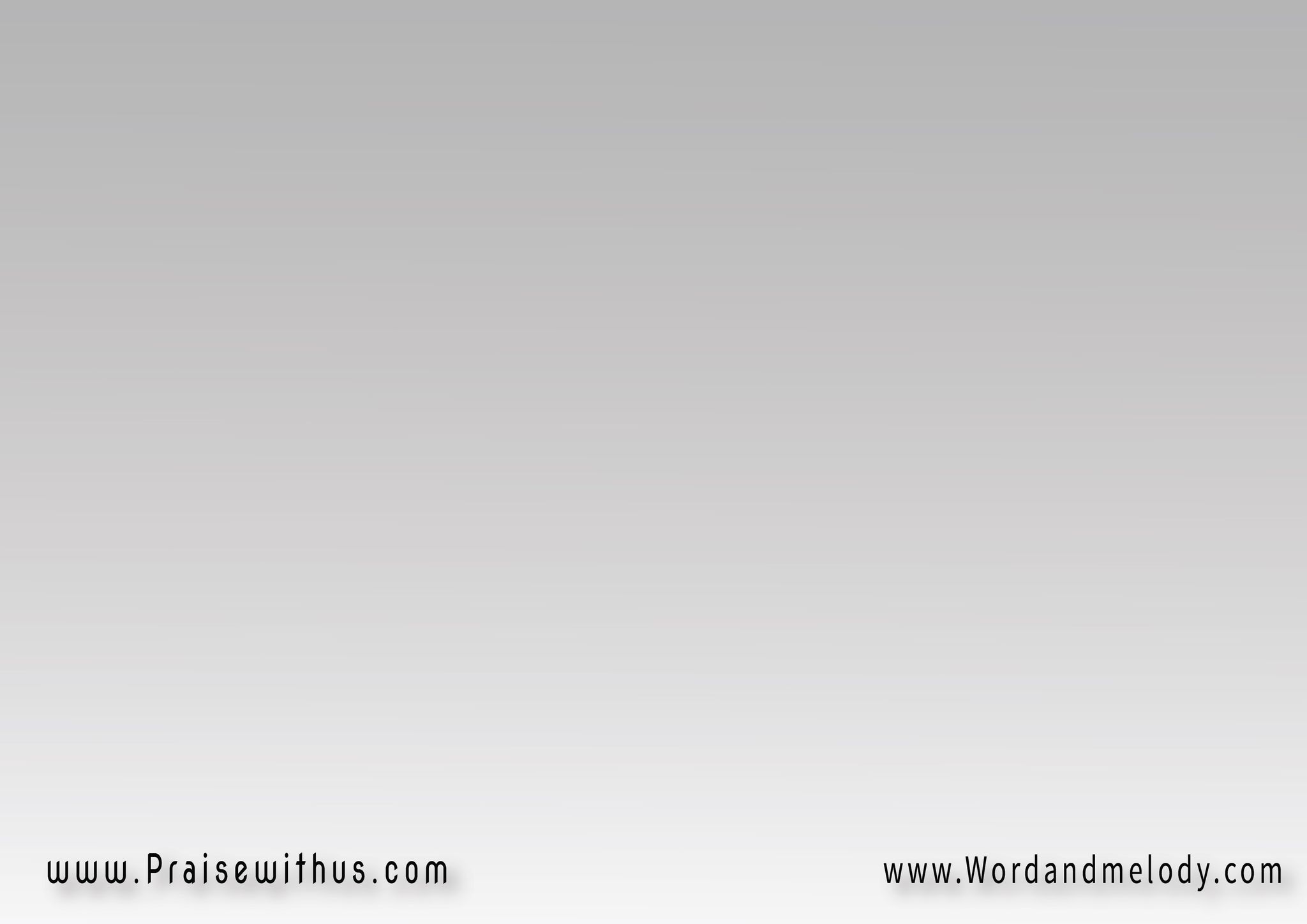 أنا مطمن إني في إيدك 
مش في إيدين إنسانأنت أبويا وأغلى ما لي 
ضماني في الأيام
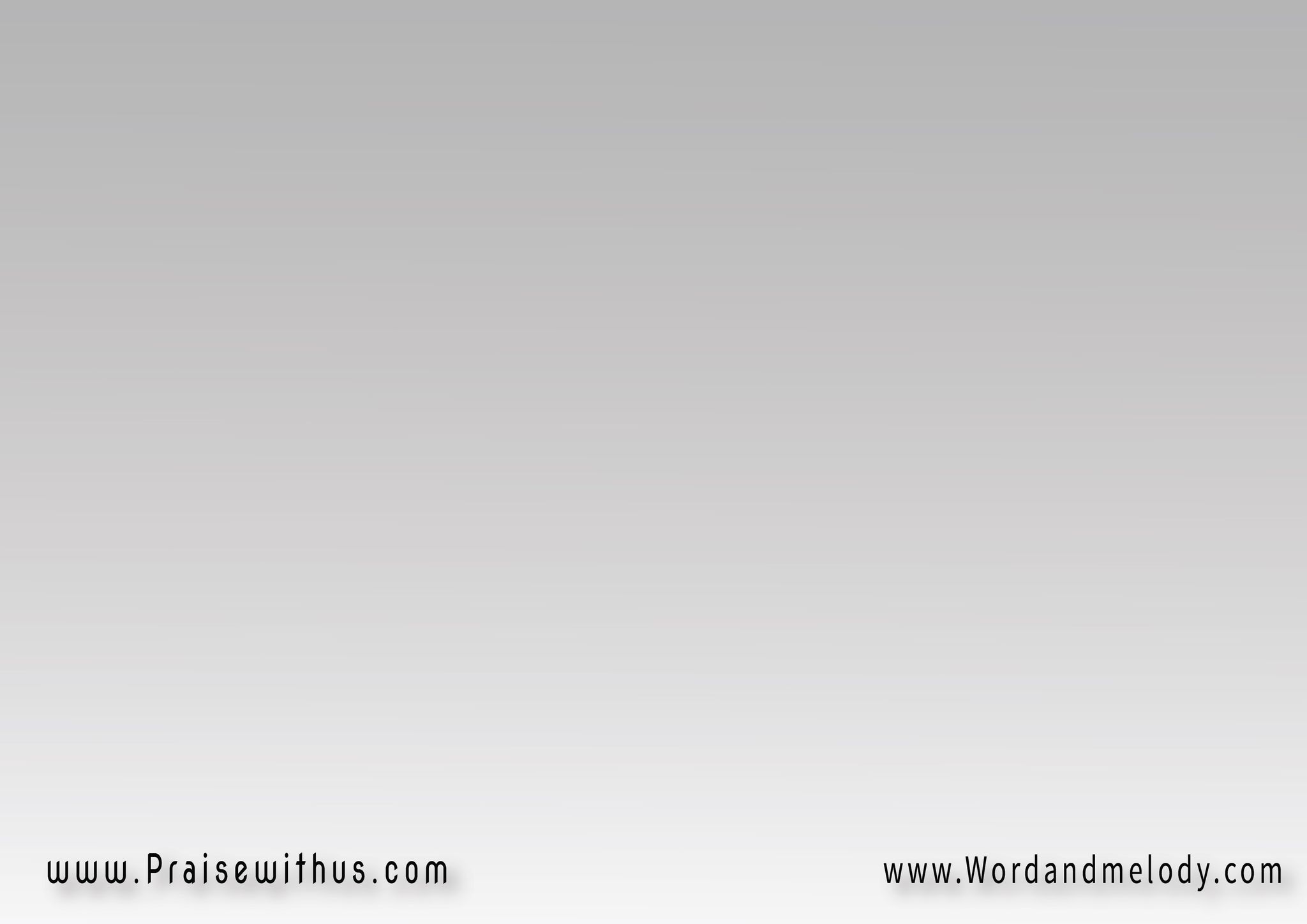 يا للي رعايتك لي ملاذي 
وفي قربك بألقى الأمانأنت شافيلي جروح الماضي وبحنانك طابت نفسي
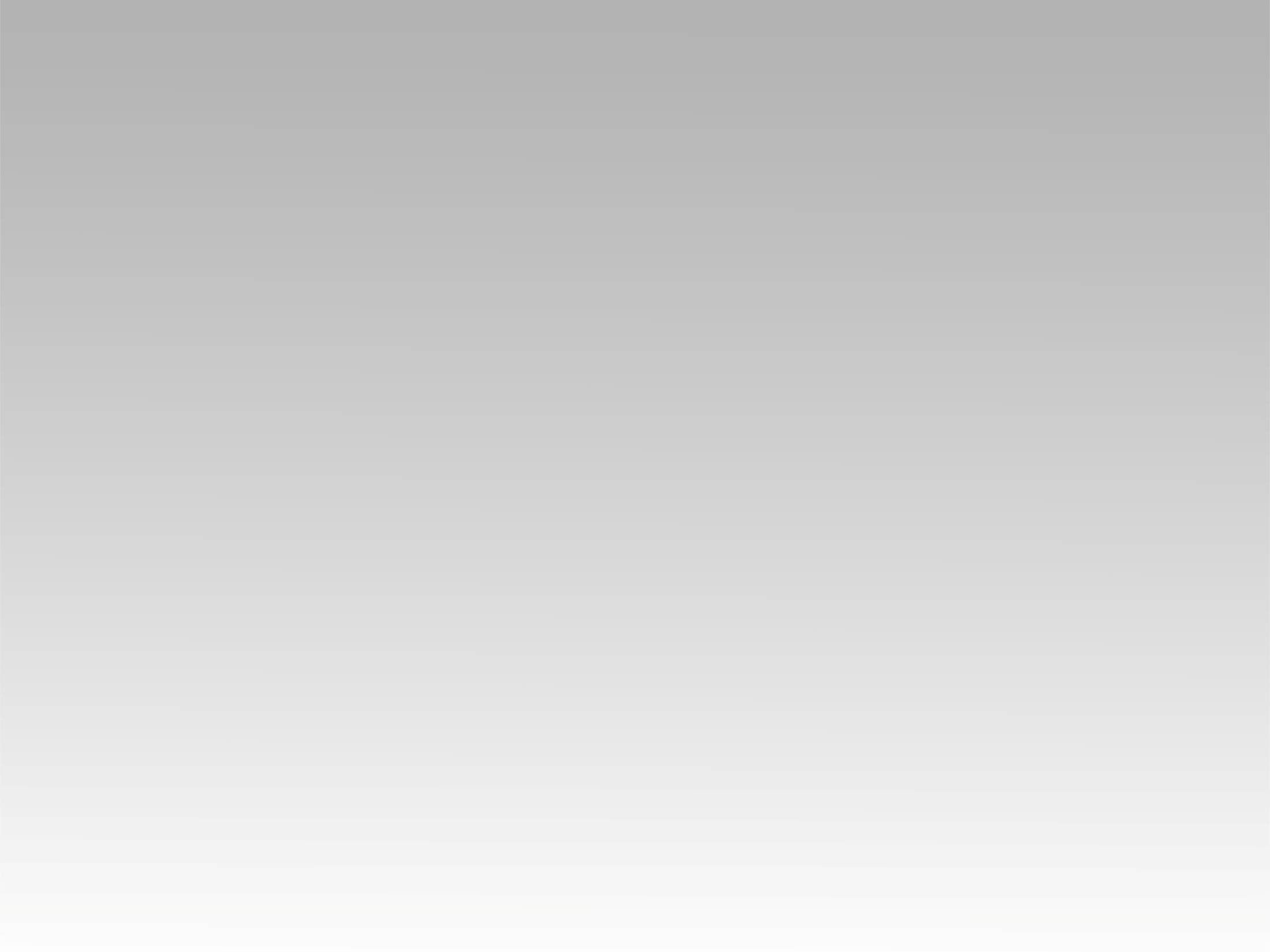 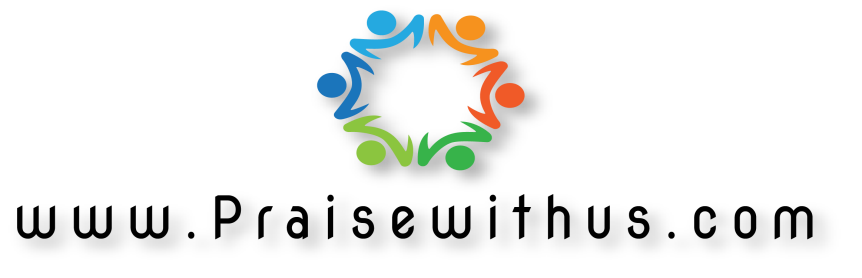